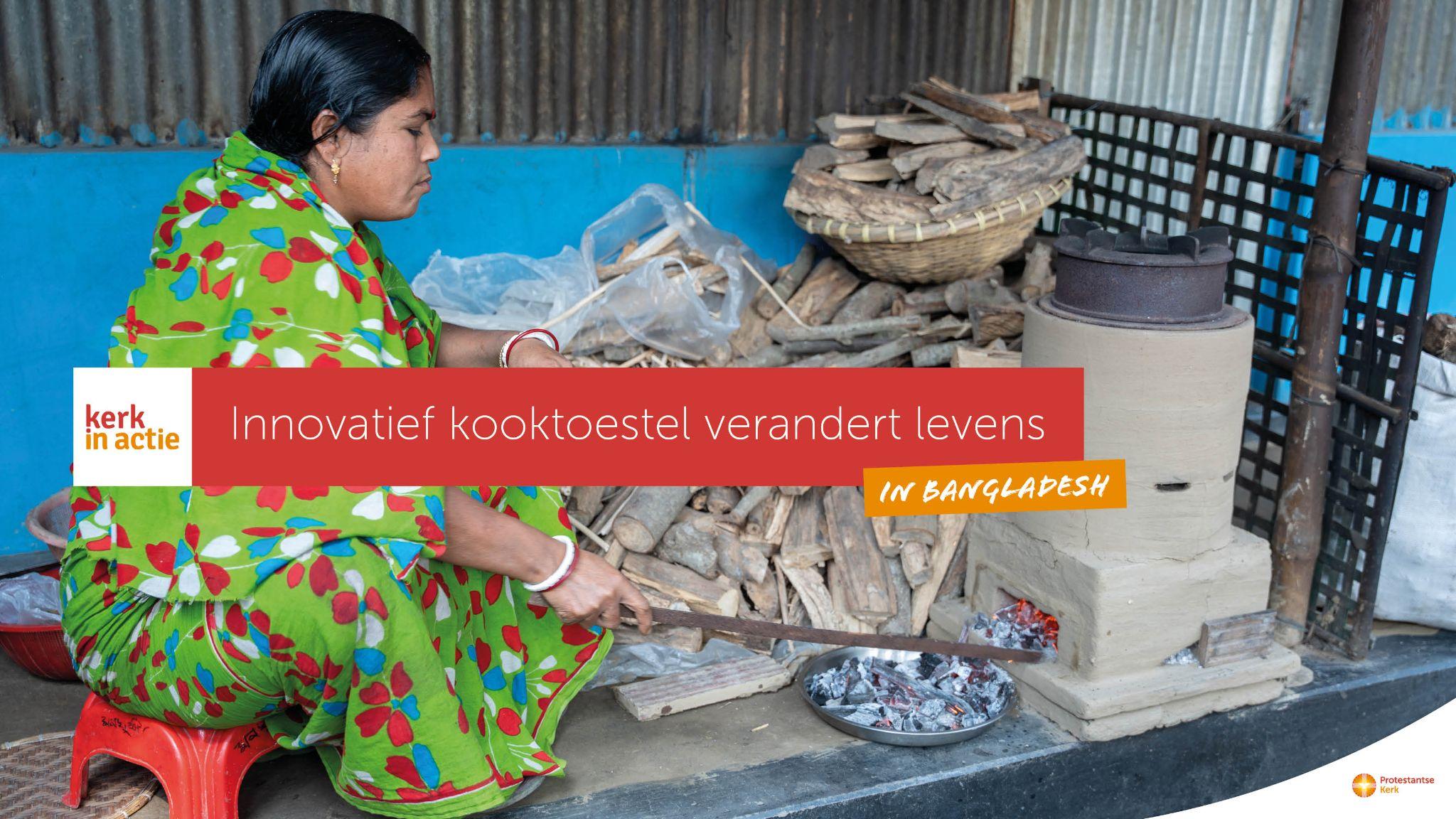 Template-set Protestantse Kerk
Tekst + afbeelding (L)
In Bangladesh hebben veel vrouwen te weinig inkomen.
Template-set Protestantse Kerk
Tekst + afbeelding (M)
Samen met partnerorganisatie CCDB helpt Kerk in Actie vrouwen om hun inkomen te verhogen. Met een innovatief kooktoestel (rechts) produceren zij biochar, een soort houtskool.
Template-set Protestantse Kerk
Deze biochar is een natuurlijke bodemverrijker. Vrouwen verkopen de biochar aan boeren uit de buurt.
Template-set Protestantse Kerk
Tekst + afbeelding (L)
“De verkoop van biochar heeft mij veel gebracht. 
Voorheen waren we arm, nu heb ik een eigen inkomen.”
Template-set Protestantse Kerk
Tekst + afbeelding (M)
Het kooktoestel bespaart bovendien brandhout, stoot minder CO2 uit, en produceert minder rook, waardoor het beter is voor de gezondheid.
Template-set Protestantse Kerk
Tekst + afbeelding (M)
De biochar die het kooktoestel produceert, is een milieuvriendelijke bodemverrijker. Het is voor boeren een duurzaam en goedkoop alternatief voor kunstmest.
Template-set Protestantse Kerk
Tekst + afbeelding (L)
Boer Younus Ali gebruikt biochar voor zijn aubergines.
Template-set Protestantse Kerk
“Mijn aubergines zijn nu groter en de verkoop stijgt. Ook hoef ik geen kunstmest meer te kopen, waardoor mijn kosten dalen. Ik heb nu meer inkomsten en kan mijn kinderen laten studeren.”
Template-set Protestantse Kerk
Tekst + afbeelding (M)
Met jouw steun kunnen meer mensen dankzij het kooktoestel en de biochar hun inkomen verhogen en kunnen gemeenschappen opbloeien.
Template-set Protestantse Kerk
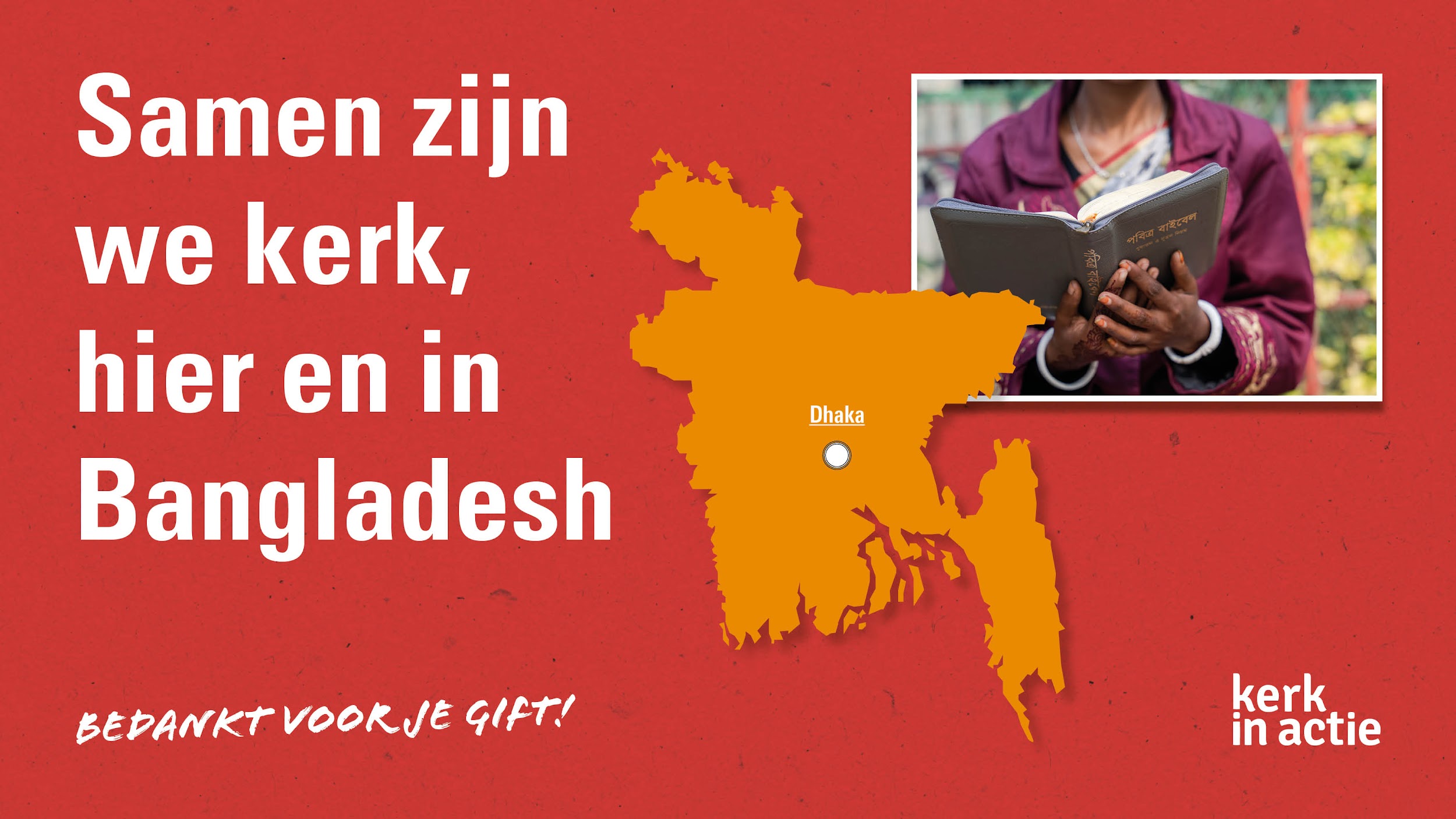 Template-set Protestantse Kerk